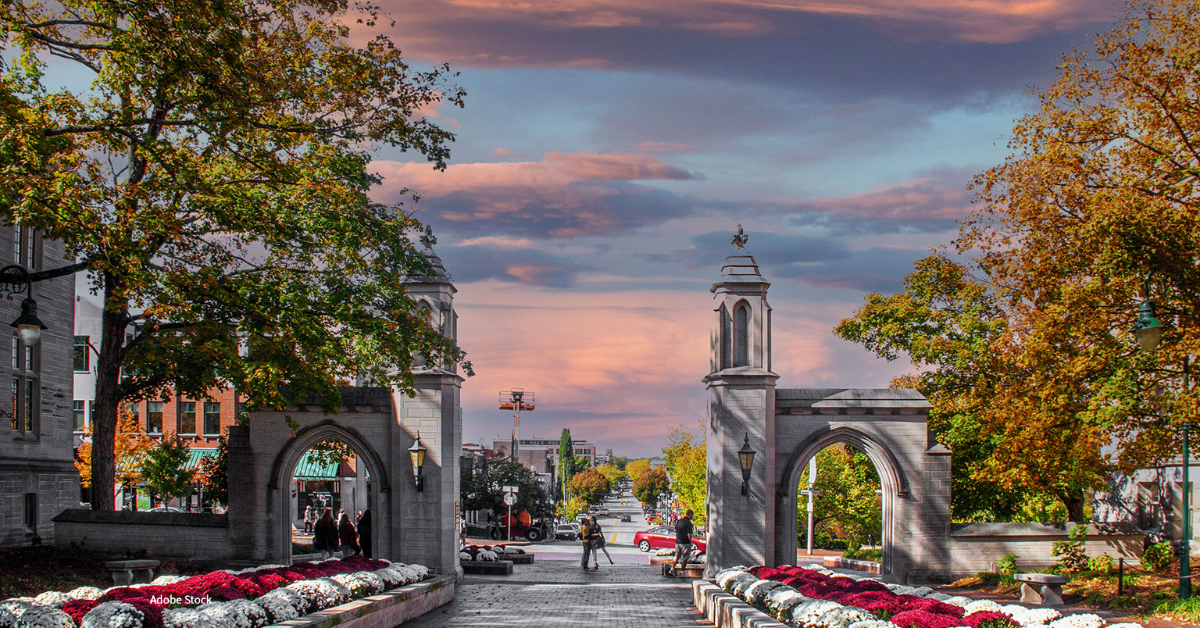 Test-retest reliability of, and importance of task on, linguistic information from spoken discourse in persons with chronic aphasia
Brielle C. Stark, PhD
Assistant Professor of Speech, Language and Hearing Sciences
PhD Program Director
Indiana University Bloomington

Co-founder of FOQUSAphasia (www.foqusaphasia.com)
Director of NEURAL Research Lab (www.neuralresearchlab.com)
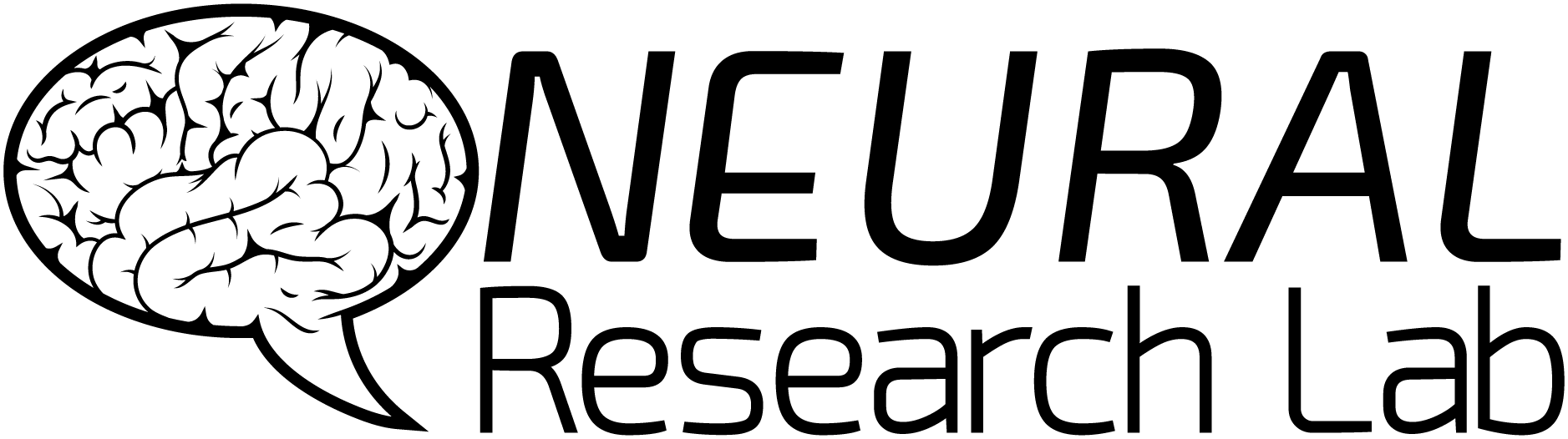 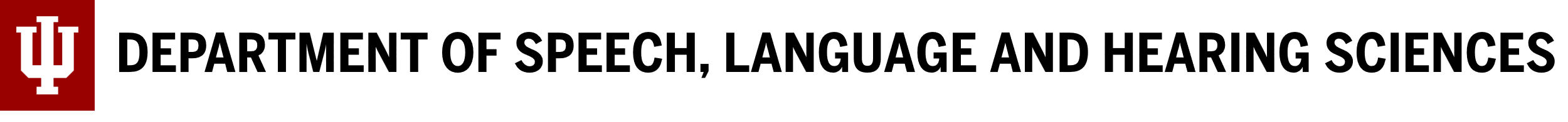 Acknowledgments and Disclosures
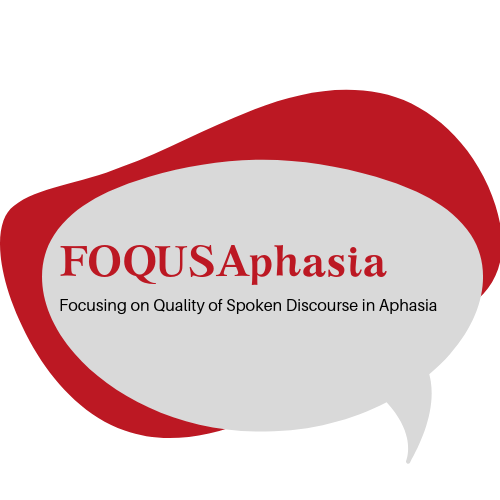 Some of these studies have been grant supported, and those grants are listed with each study
No other financial or non-financial disclosures

Thank you
Stakeholders, colleagues
myaamiaki (Miami), Lënape (Delaware), Bodwéwadmik (Potawatomi), and saawanwa (Shawnee) people, on whose ancestral homelands and resources Indiana University Bloomington is built
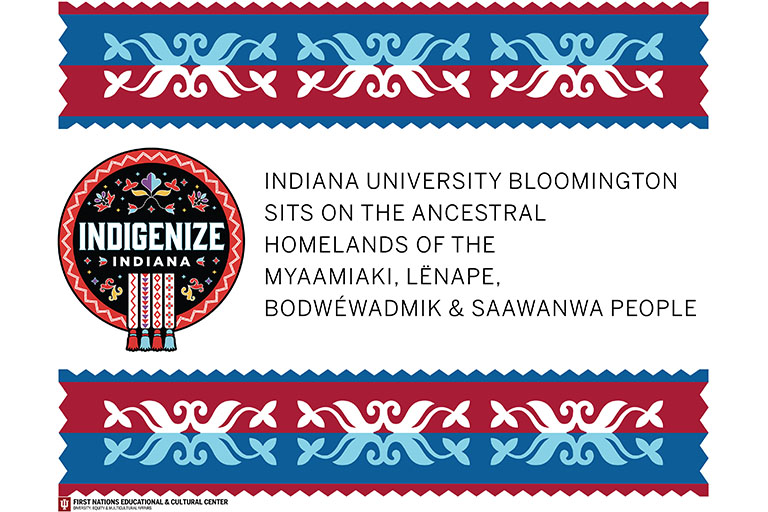 “discourse” = language beyond a single simple clause used for a specific purpose (Armstrong, 2000)
Domesticated
The Wild
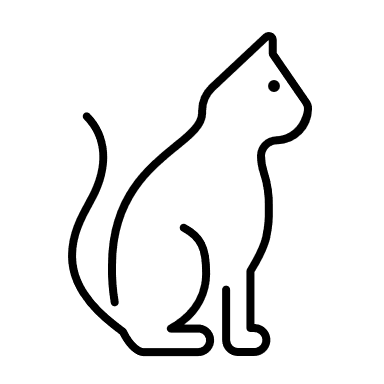 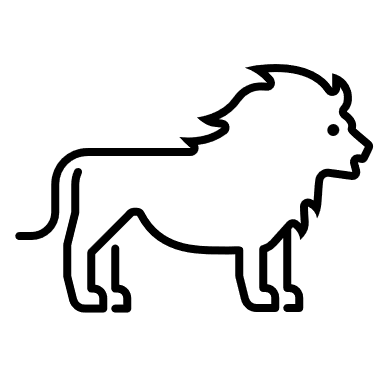 Experimental Constraint
high
low
Each can contain multimodal components (e.g., gesture)
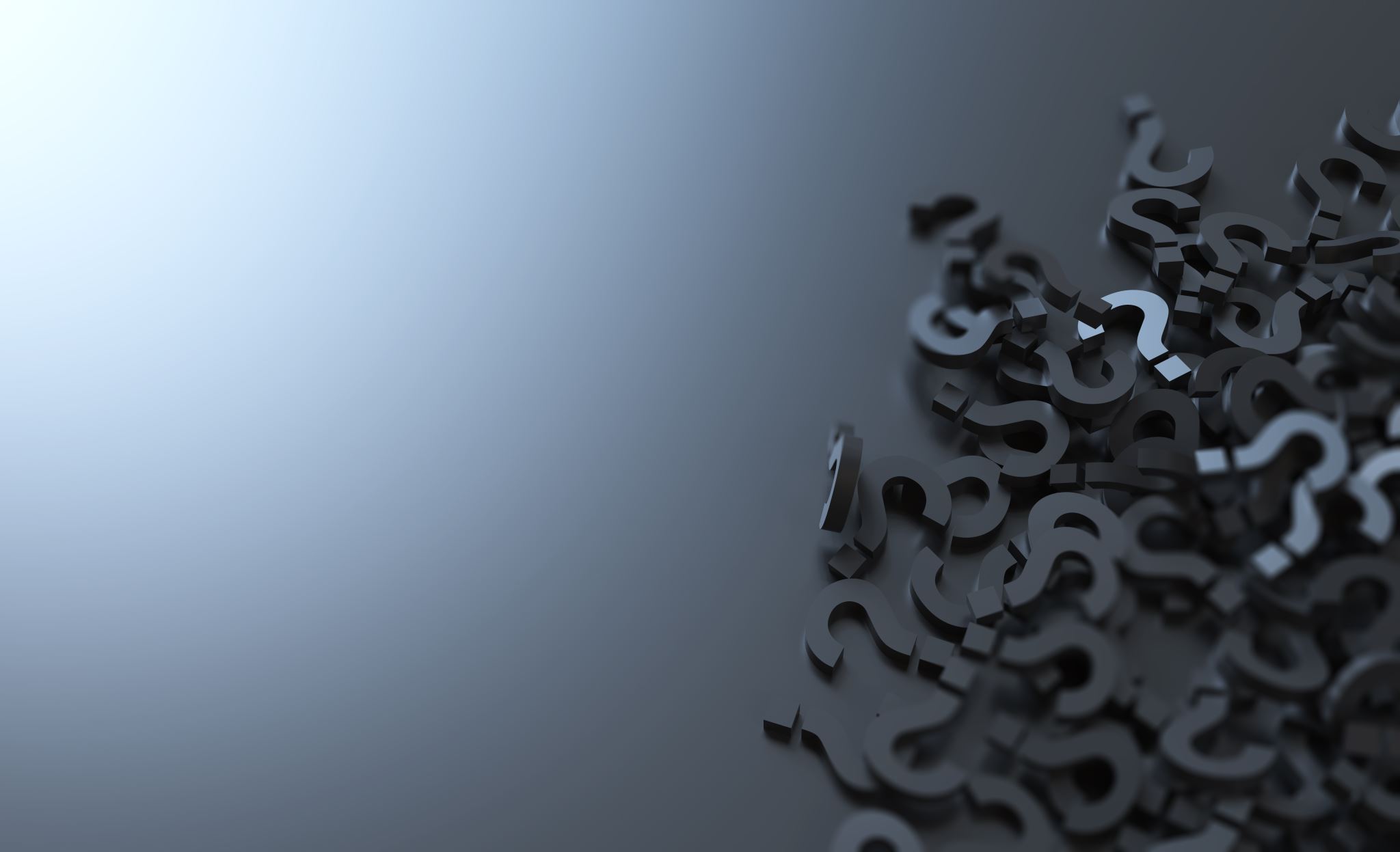 Today’s talk
Overview of three studies we’ve recently completed

Discussion of current findings and implications

Big emphasis on discussion – I want to hear from you!
Why do we need to improve measurement of spoken discourse in aphasia?
Few validated assessments evaluate discourse
Current assessments emphasize language in isolation


Several benefits to acquiring and analyzing discourse:

simultaneous analysis across language levels and dimensions of use 
demonstrate language impairments in the mildest forms of aphasia  be a critical evidence point for providing continued clinical services


Presently, analyzing discourse is not the standard in clinic or research
Yet  both researchers and clinicians want the tools & materials to be able to elicit, score, and interpret it! Stark et al., 2021
Many different components to discourse
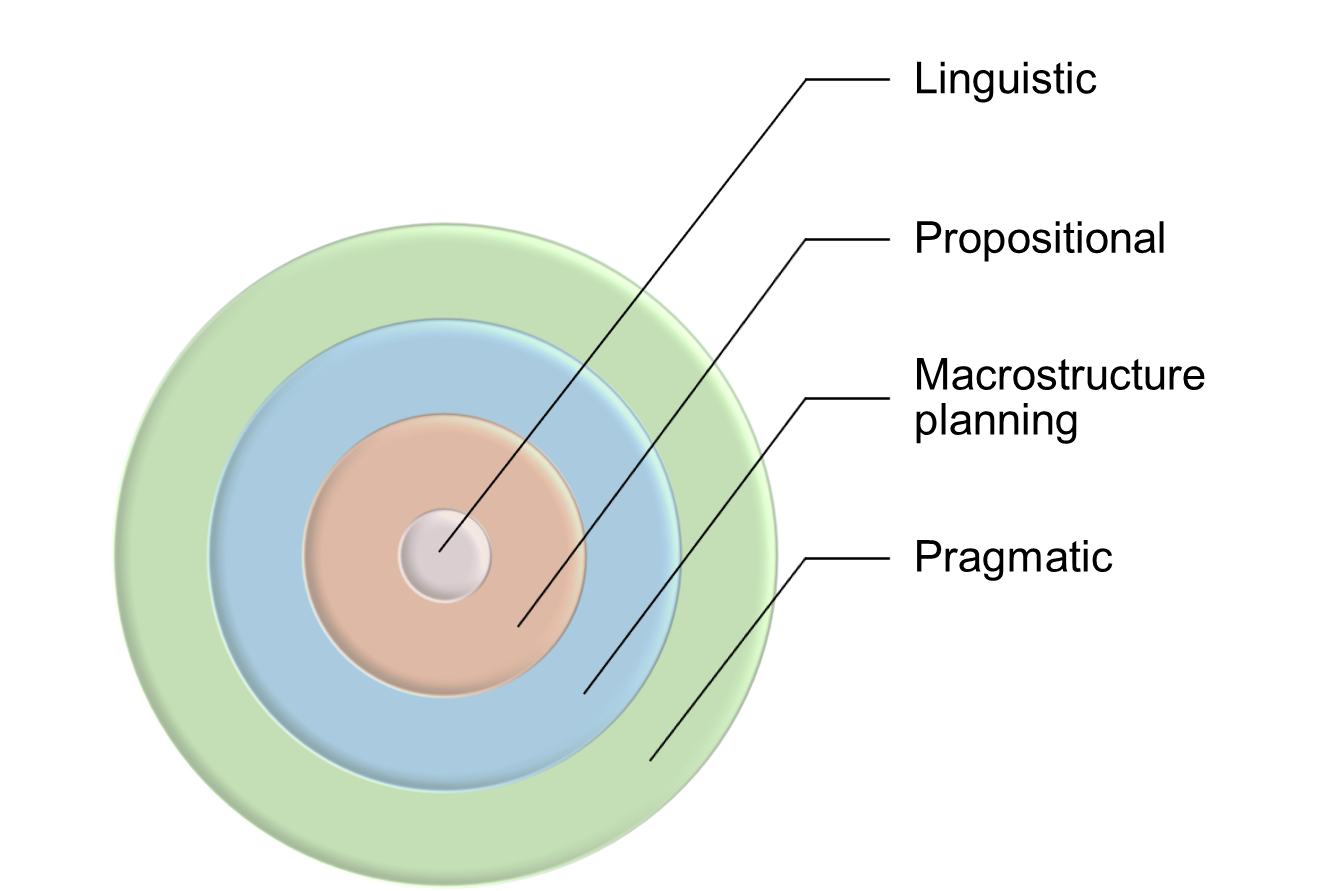 syntax, lexical semantics, lemma and lexemes, and phonology
sequencing, sentence semantics, cohesion, and semantic content
structure, gist, story content, framing, and coherence
context, interpersonal factors, interactional factors, and influences from situational and external influences
Dipper et al., 2021
Task/context influence on language in aphasia
AphasiaBank 
(aphasia.talkbank.org)
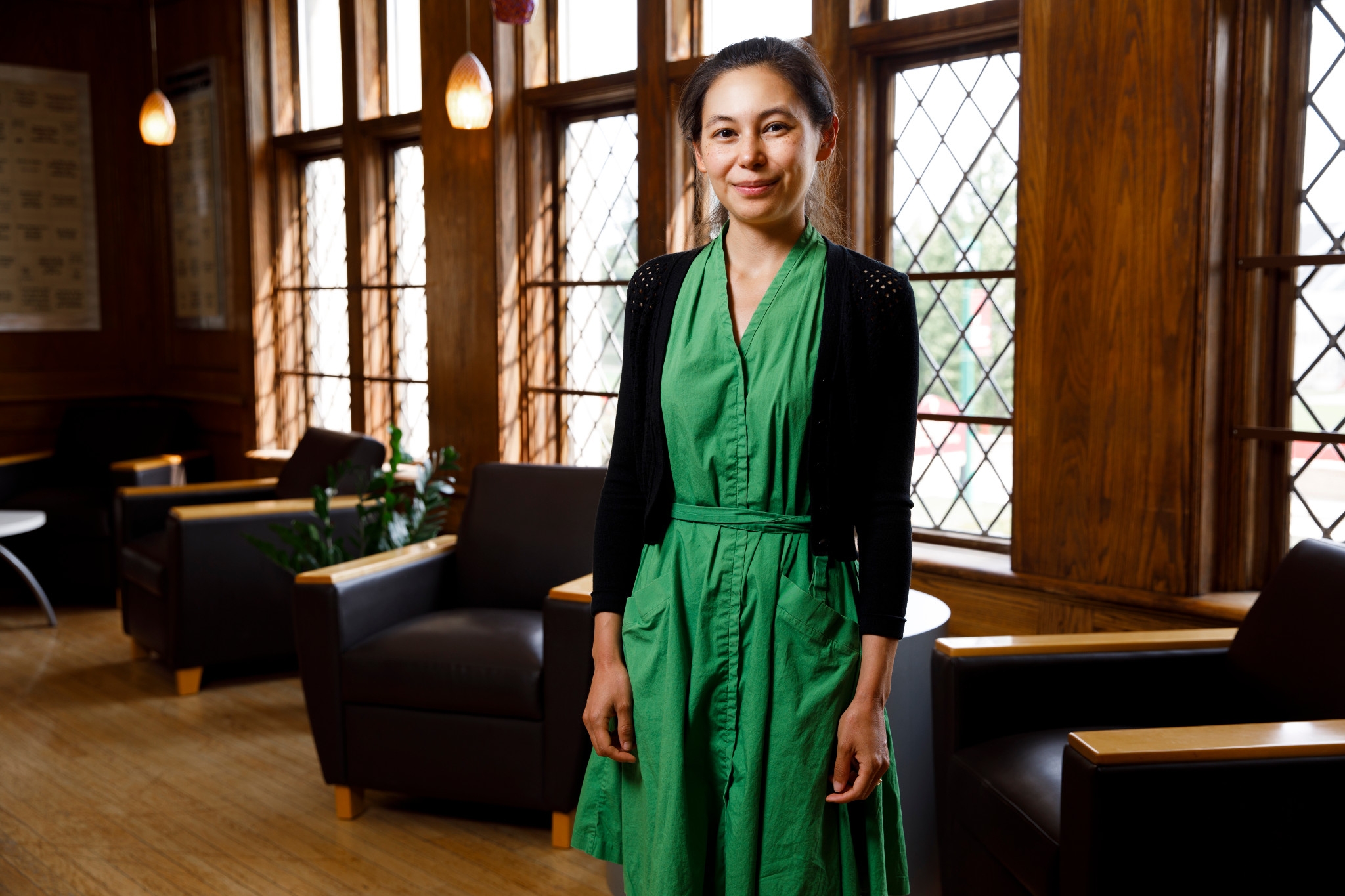 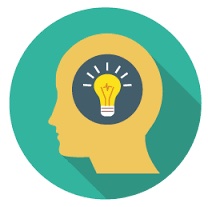 Goal: describe and contrast language produced in response to different elicitation methods across speaker groups (control, aphasia) and by aphasia type and/or severity



Participants
N~300 with aphasia (many types represented; ages 25 – 91; all with chronic aphasia)
N~200 neurotypical control (differed by task; similar age, education)
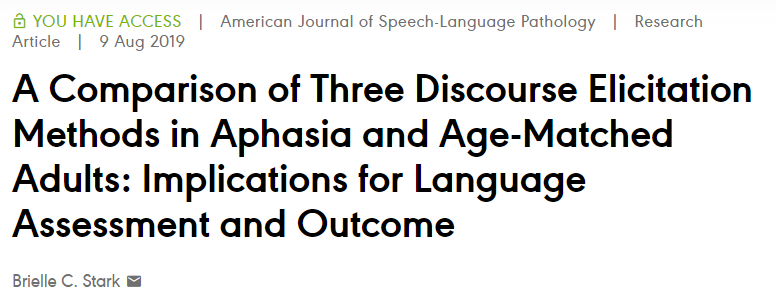 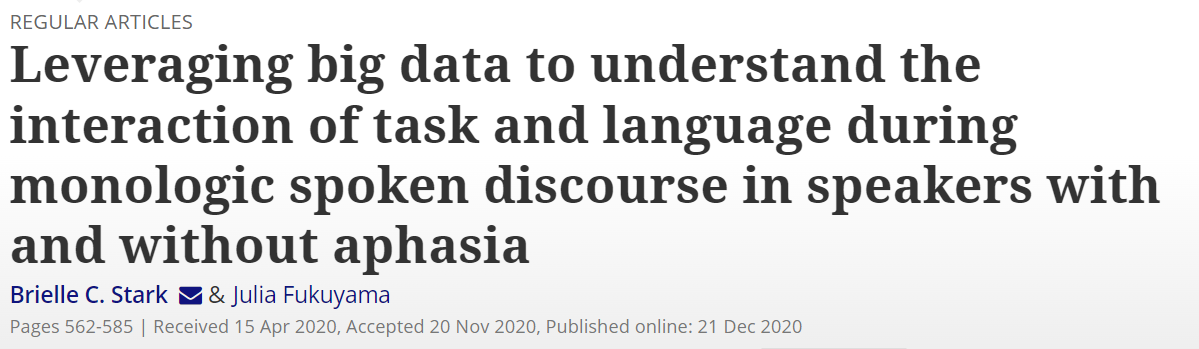 Task/context influence on language in aphasia
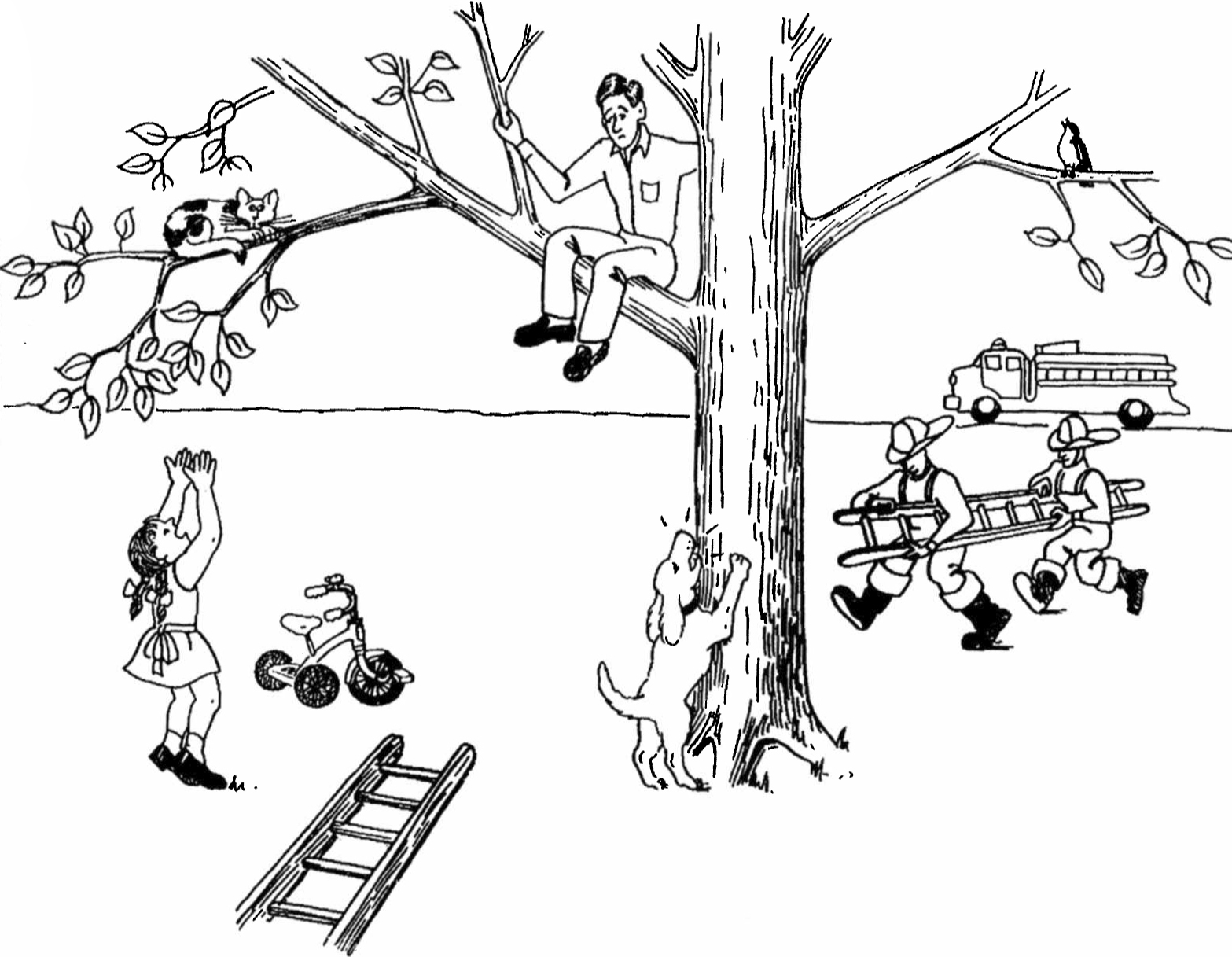 Methods
Extracted linguistic variables as a proportion of total words:
word class (open, closed)
part of speech (i.e., noun, verb)
morphosyntactic form (i.e., tense)
Five tasks: picture description, picture sequence, narrative (x2), procedural


Analysis
Between-class analysis: reduction to lower dimensional space [reflect distances in high-dimensional space]  categories that have similar language composition are plotted near to each other, while categories that have dissimilar language composition are positioned farther away
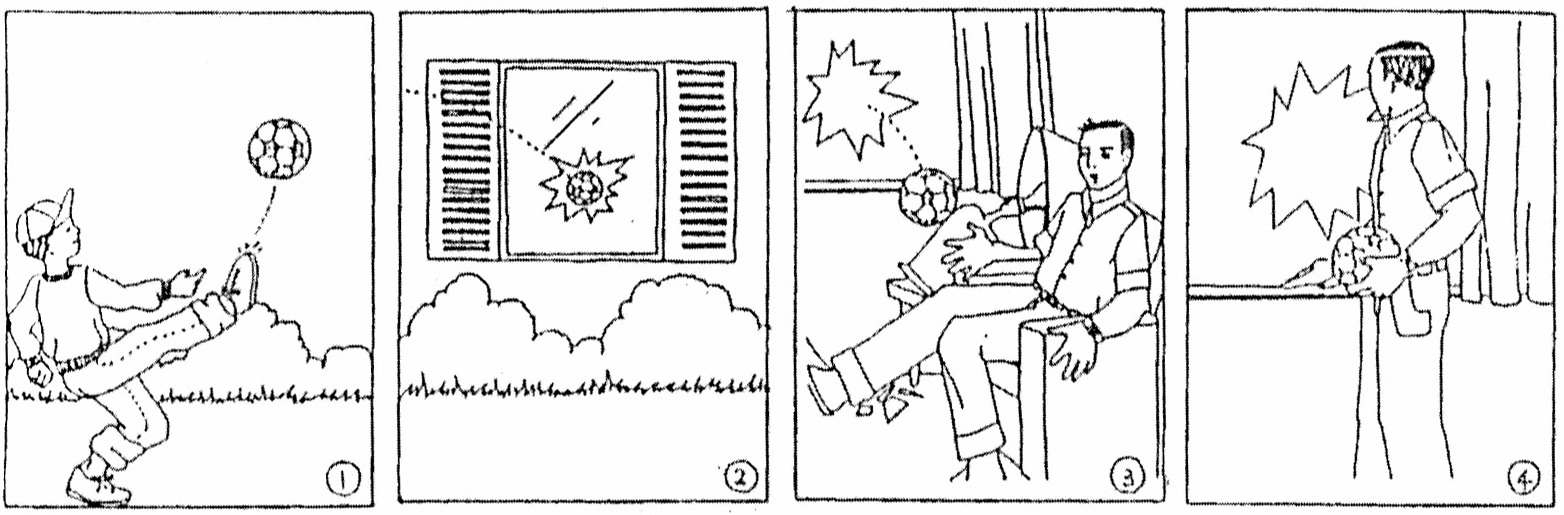 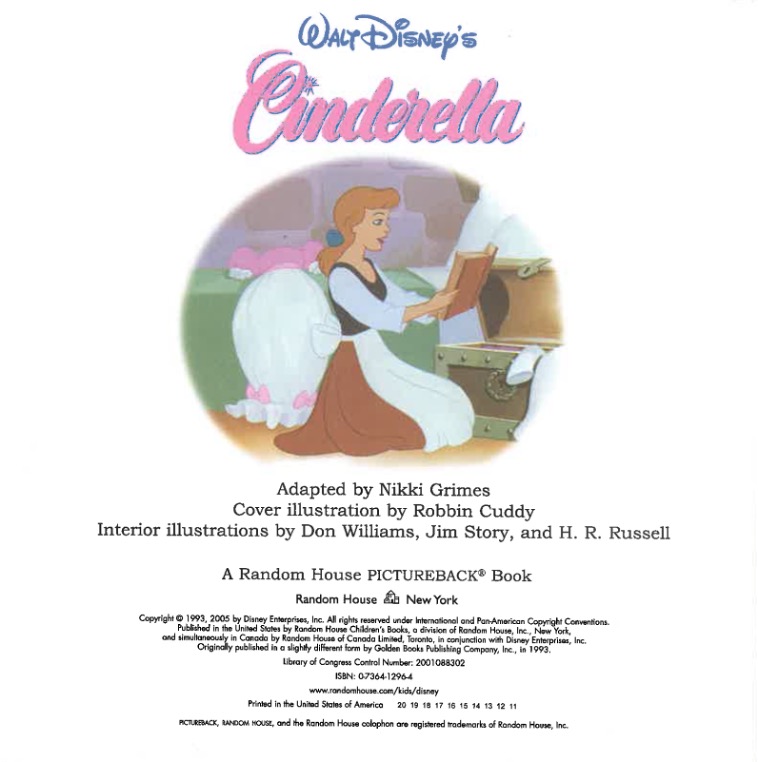 No real “perfect” interpretation of axis 1 vs. axis 2 for variables
Unsurprisingly: tasks have unique linguistic profile in age-matched neurotypical peers
Main panel shows projections of task means (labeled boxes) and individual samples (points) onto the BCA axes. 

While there is within-task variance, the language produced in response to the different tasks are quite distinct and differentiable by task genre
Dot = participant’s language sample
Stark & Fukuyama, LCN 2021
Tasks within the same genre demonstrate the most similar linguistic profile (as expected)
Stark & Fukuyama, LCN 2021
Persons with aphasia also show this pattern, but differs by aphasia type & severity
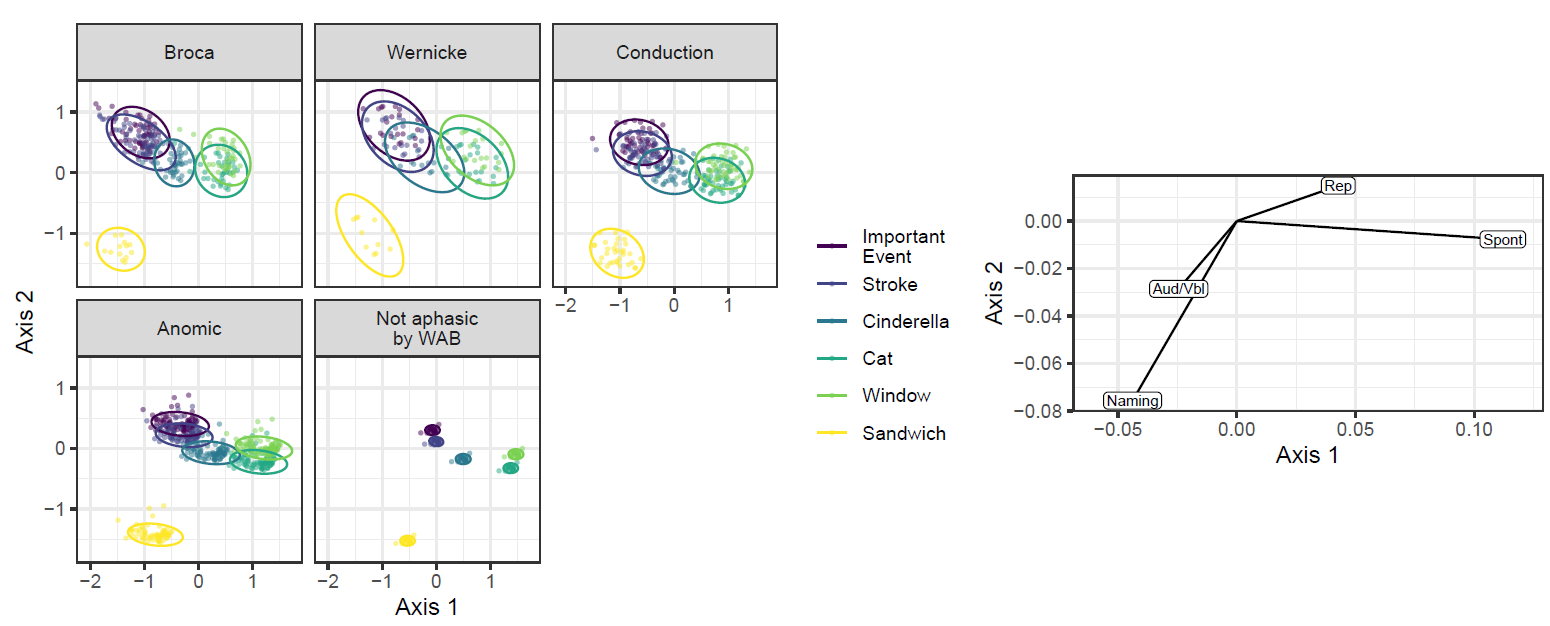 Milder types of aphasia  look more like peers without aphasia
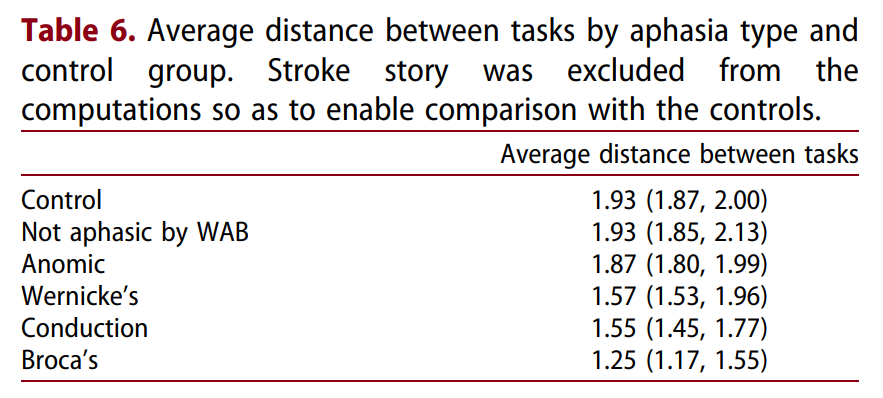 Note that variance within groups also increased as distances decreased
Dot = participant’s language sample
Stark & Fukuyama, LCN 2021
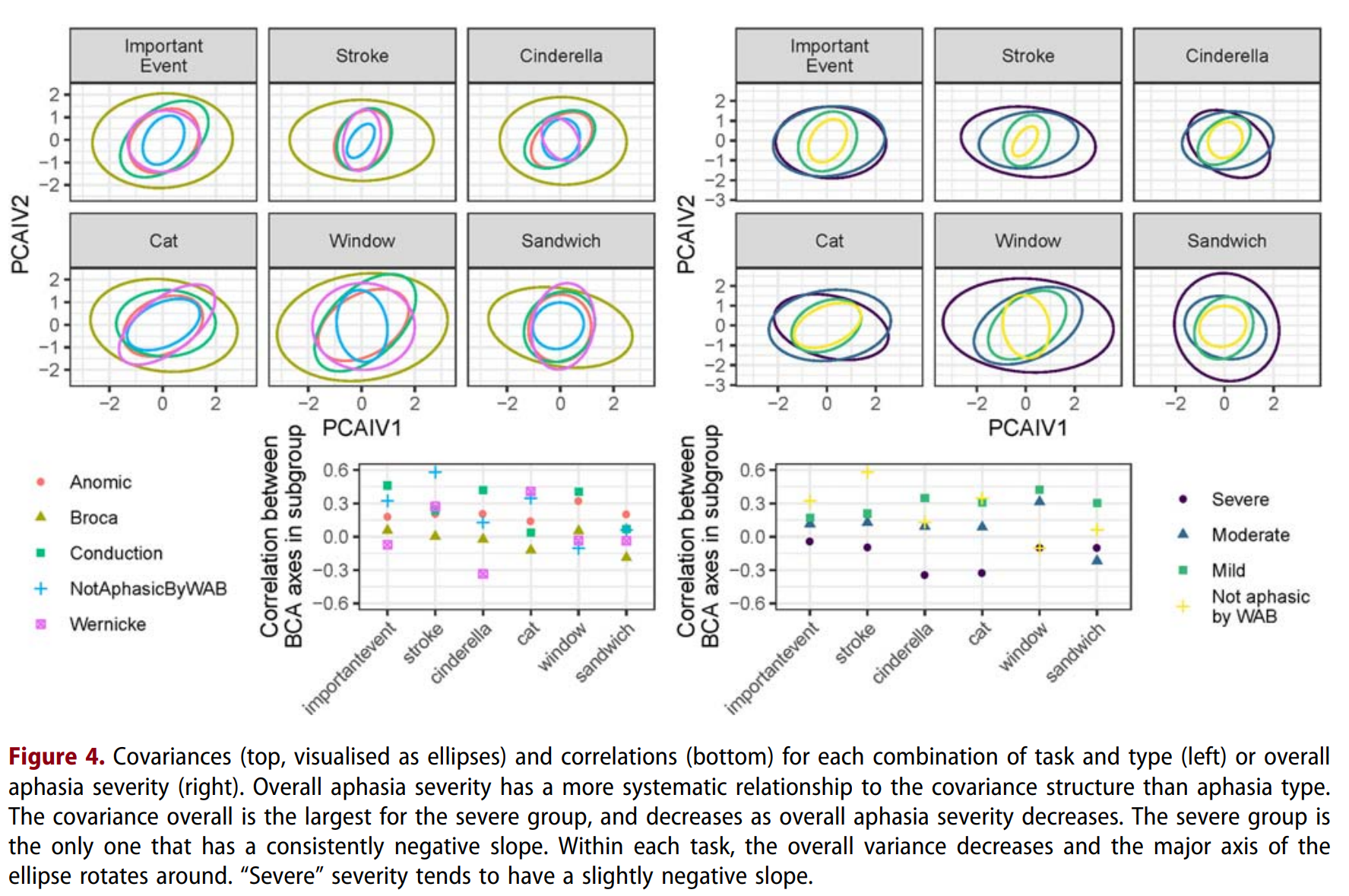 More severe aphasia (regardless of aphasia type)  less distance between tasks language tends to look “alike” no matter the task
Stark & Fukuyama, LCN 2021
Task differences in linguistic structure reduced in aphasia, largely driven by severity
More severe aphasia  
      more severe lexical retrieval issues 
            limited language availability  
                similar microlinguistic structure regardless of task/frame

Importance of a variety of tasks and genres when evaluating language structure in milder aphasia
Likely equally large differences existing between and within less restrained tasks like free conversation
Executive function / planning? Memory demands? What else is going on?
Limitation: this isn’t looking at macrostructural or pragmatic levels of discourse; we are limited to monologue only
Similar language in more severe aphasia may not hold true for conversation (see Leaman & Edmonds 2023)
Clinical implications?
Test-retest reliability of commonly used discourse measures (linguistic & propositional components) and the relationship with task
Reliability of a measure is crucial because of everyday language variability in individuals with aphasia (e.g., Herbert et al., 2008; Hula & McNeil, 2008)
A measure that varies widely within subjects in a short interval (i.e., test/retest) is not stable enough to be used as a clinically meaningful outcome or assessment measure
Some of the reason we may not find ‘generalization’ to discourse is because we aren’t analyzing a reliable discourse metric  the variance is overcoming the statistical ability to identify change

Purpose: Identify test-retest reliability of discourse in individuals with aphasia and prospectively matched adults without brain damage across a battery of common tasks
Basic methodology
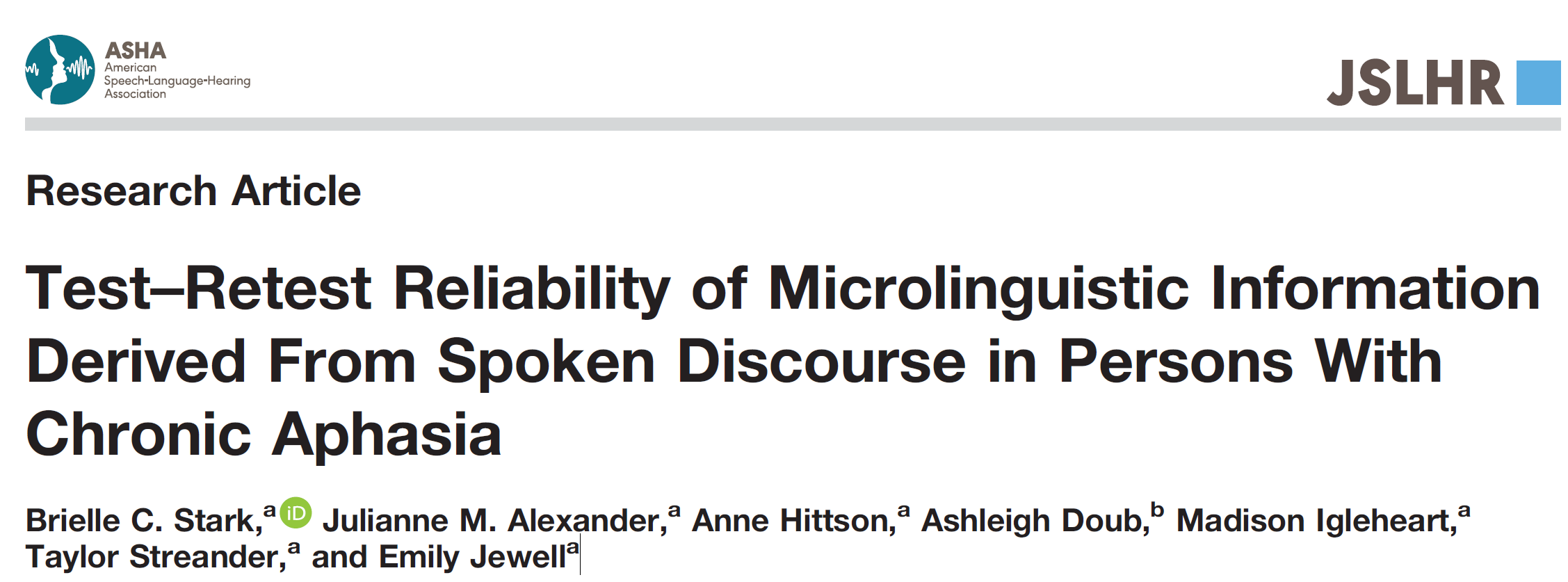 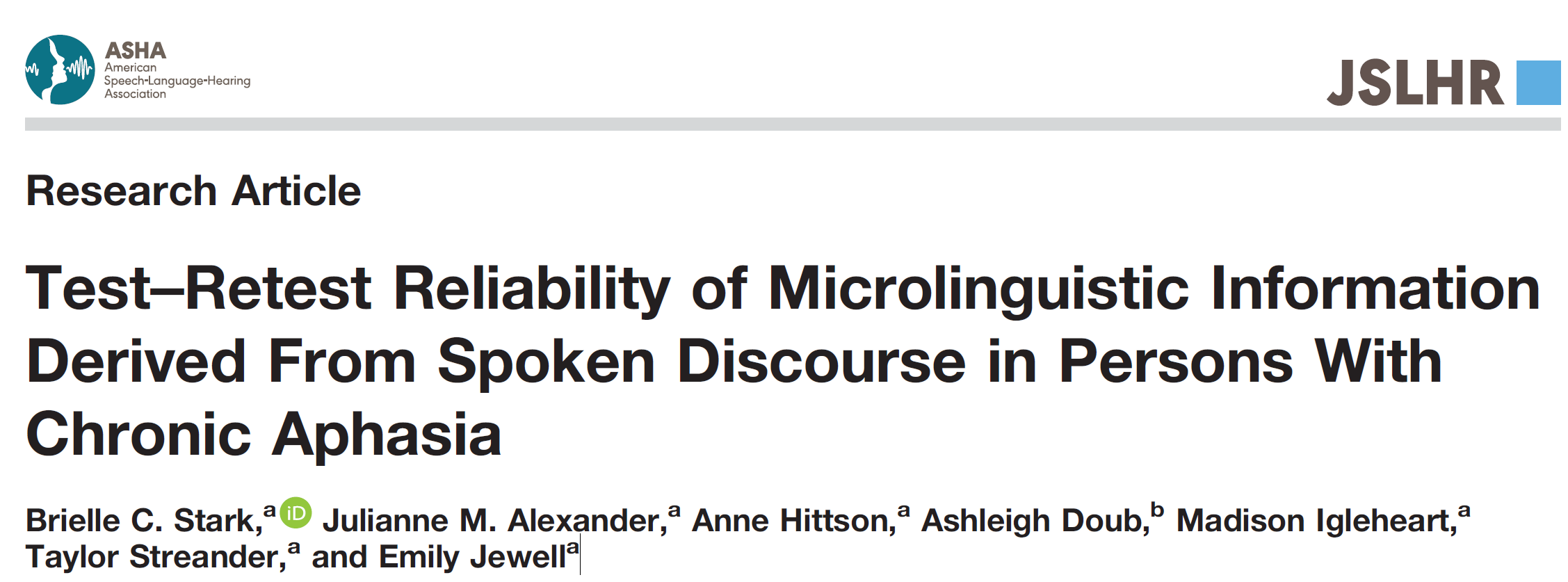 Subjects
N=25 individuals with aphasia
N=24 prospectively matched controls (despite best efforts – they ended up being significantly younger and more often female)

Methodology
Test then retest within 10 +/- 3 days (average length difference: 7 days)
AphasiaBank spontaneous discourse protocol
Project pre-registered prior to analysis: https://osf.io/y9qsc 

Analyses
Primary DVs: percentage of correct information units (%CIUs) [informativeness] and CIUs/min [efficiency]
Secondary DVs: variety of lexicosemantic and morphosyntactic measures
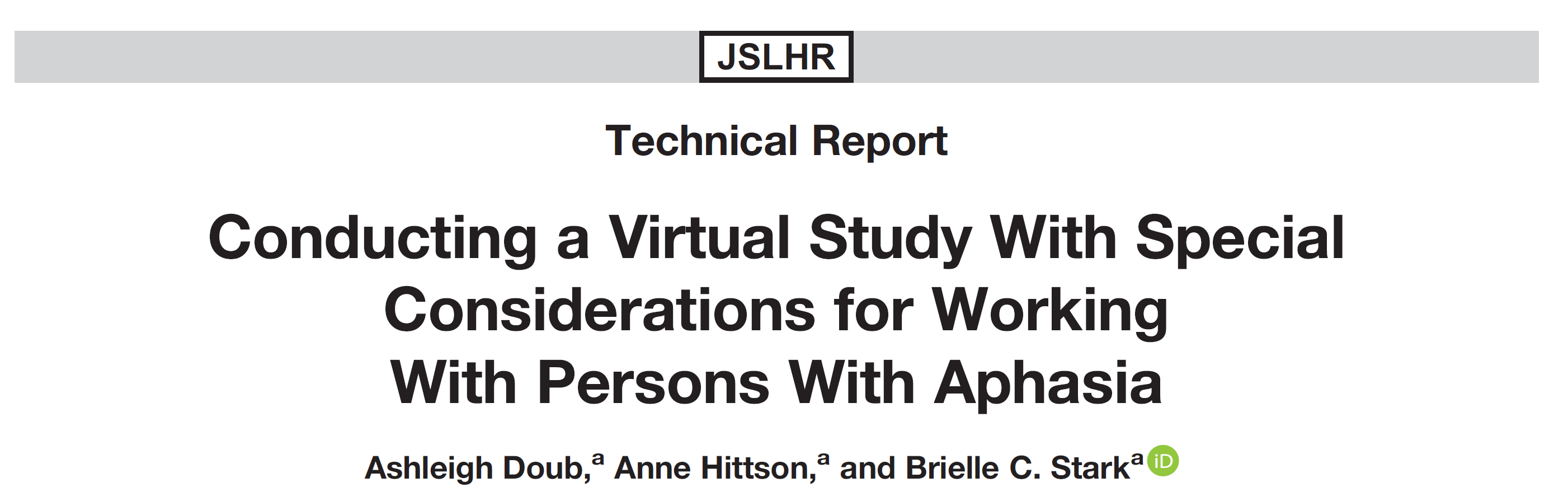 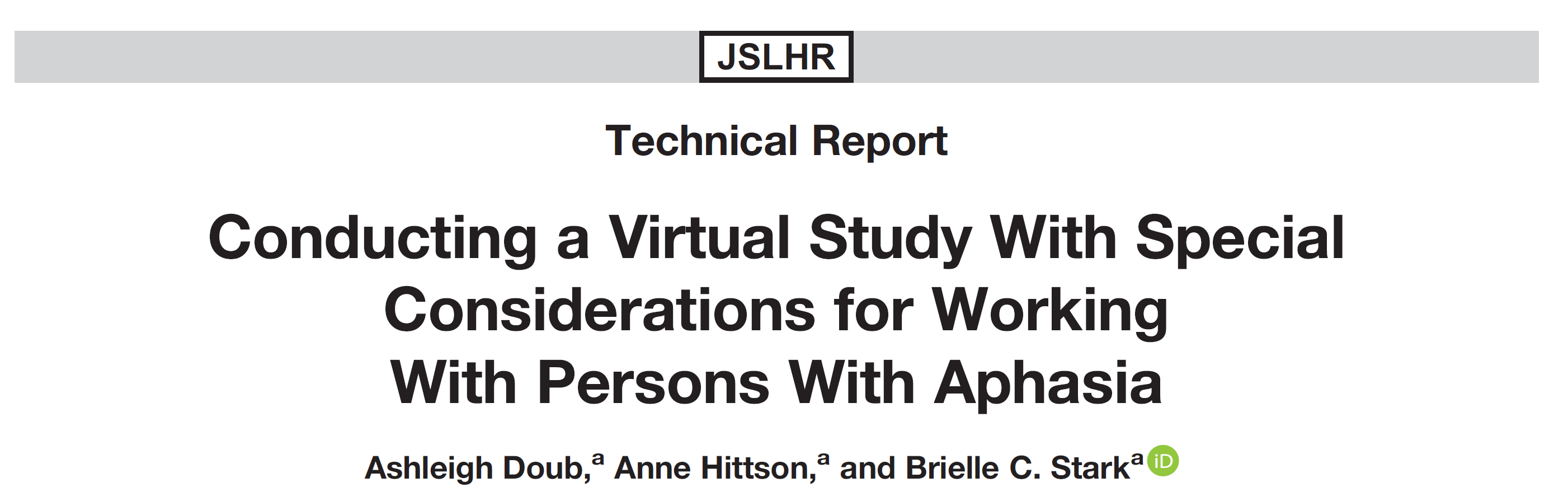 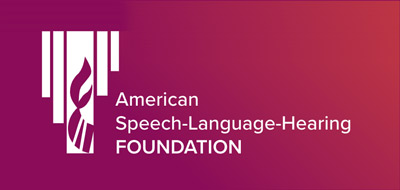 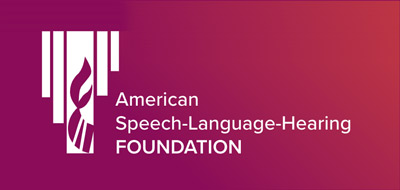 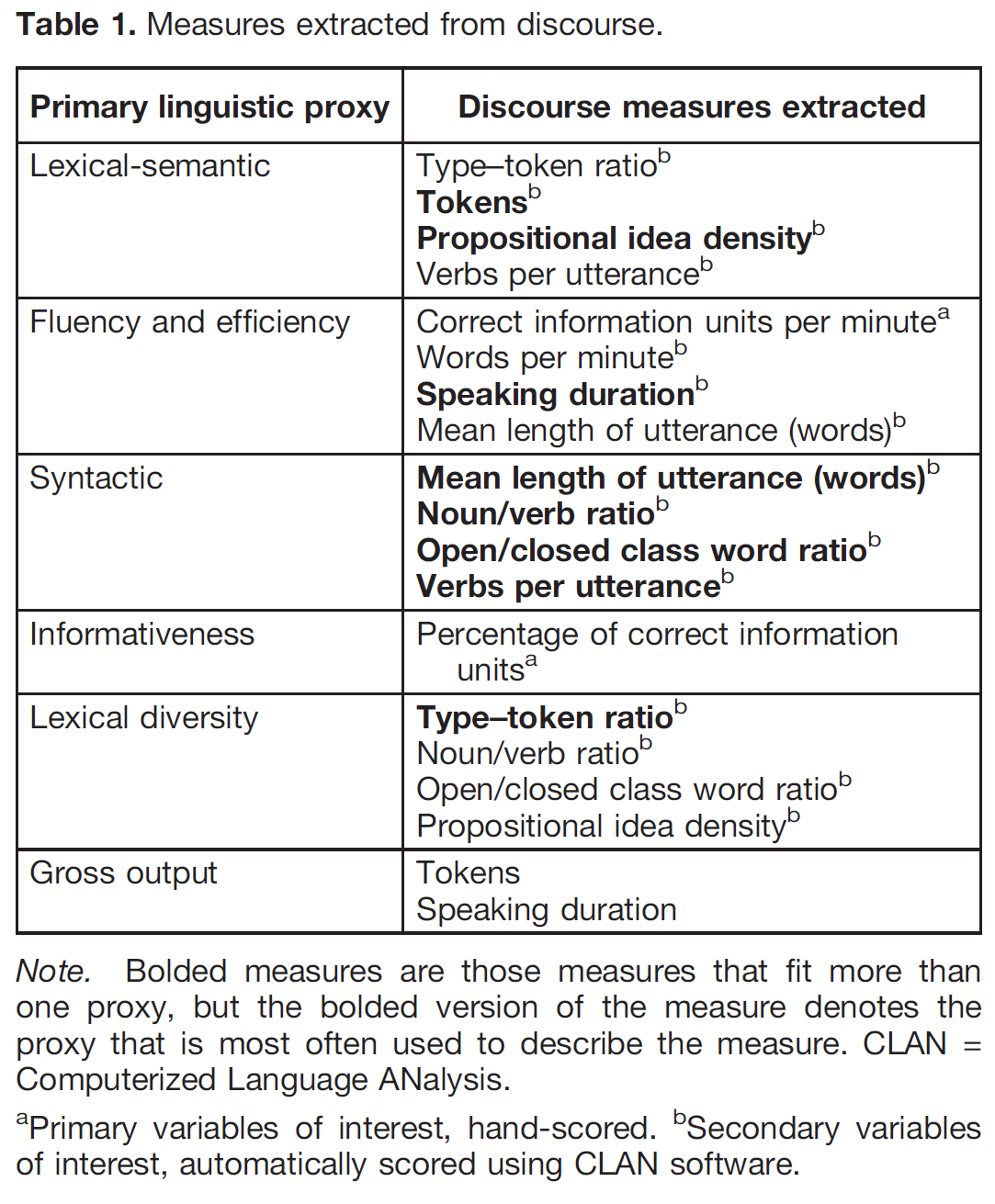 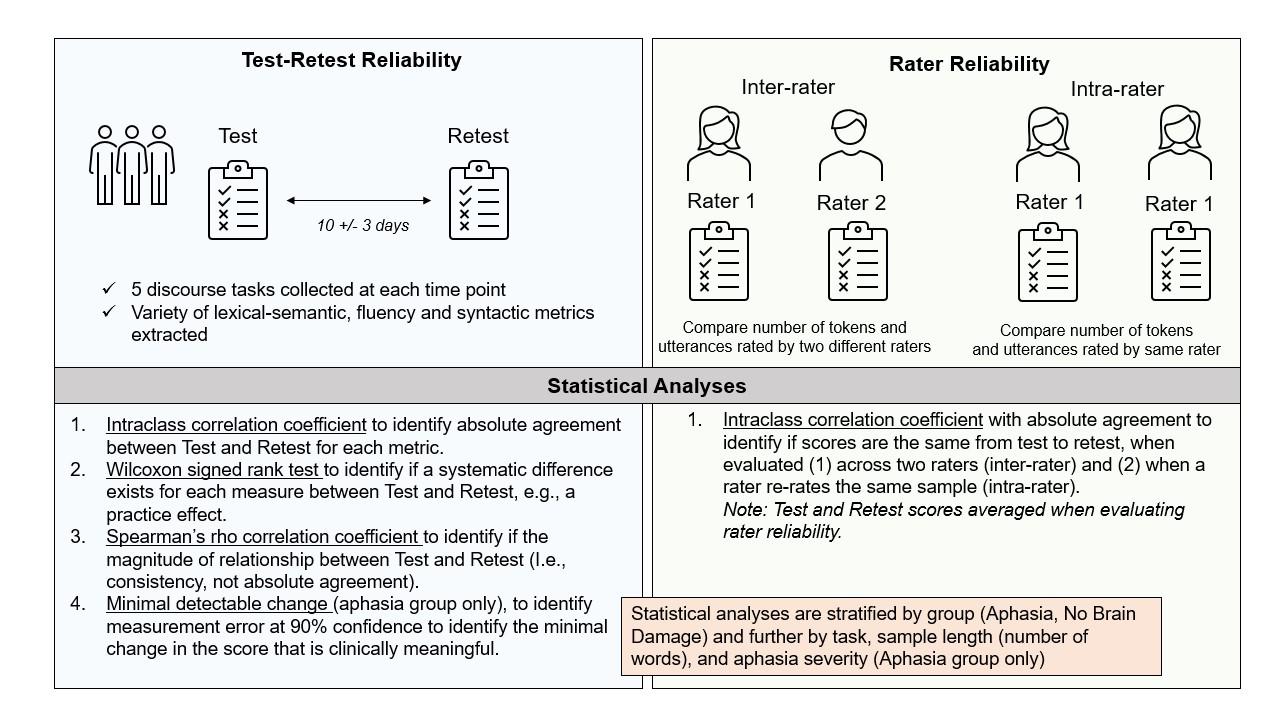 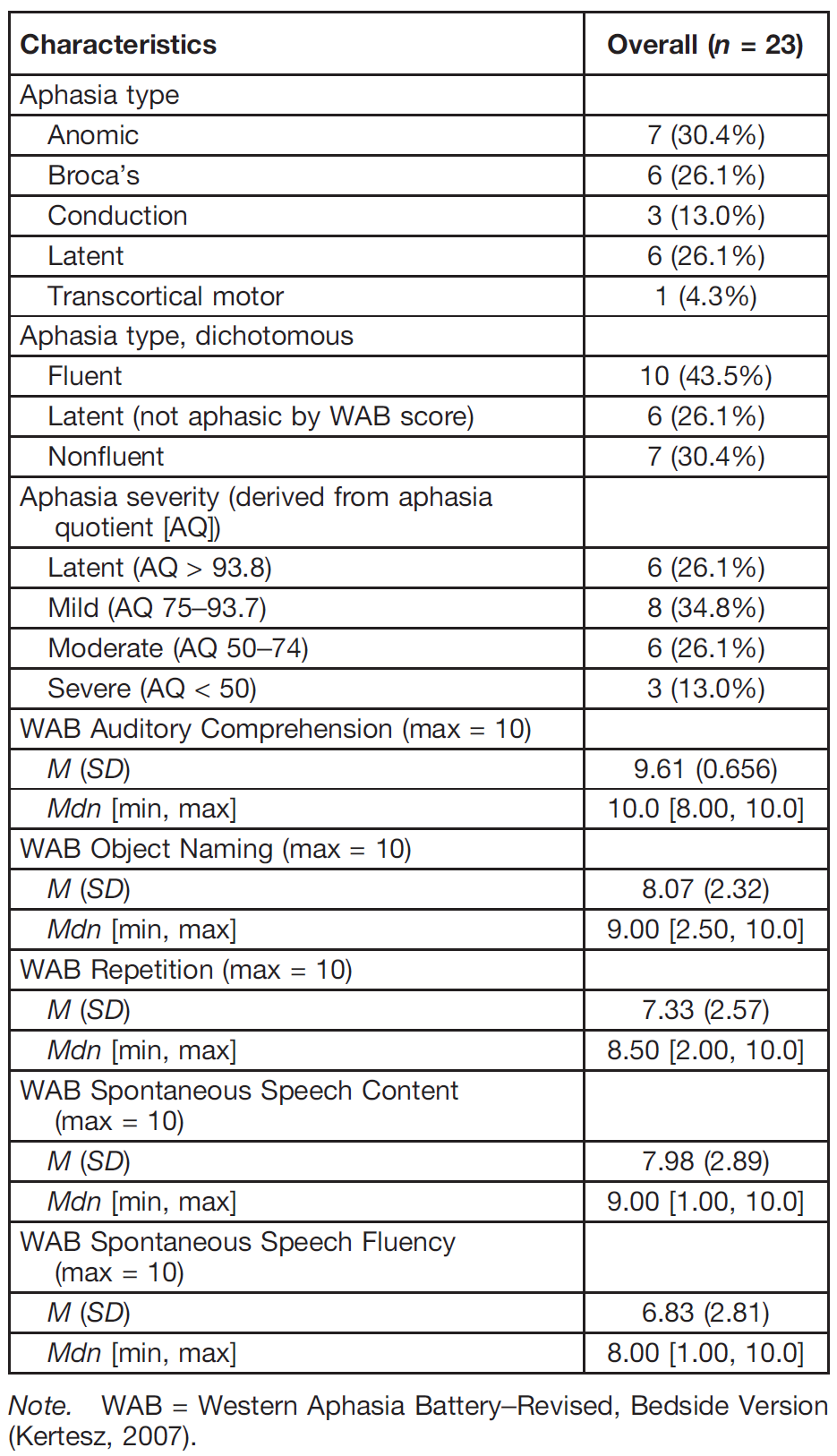 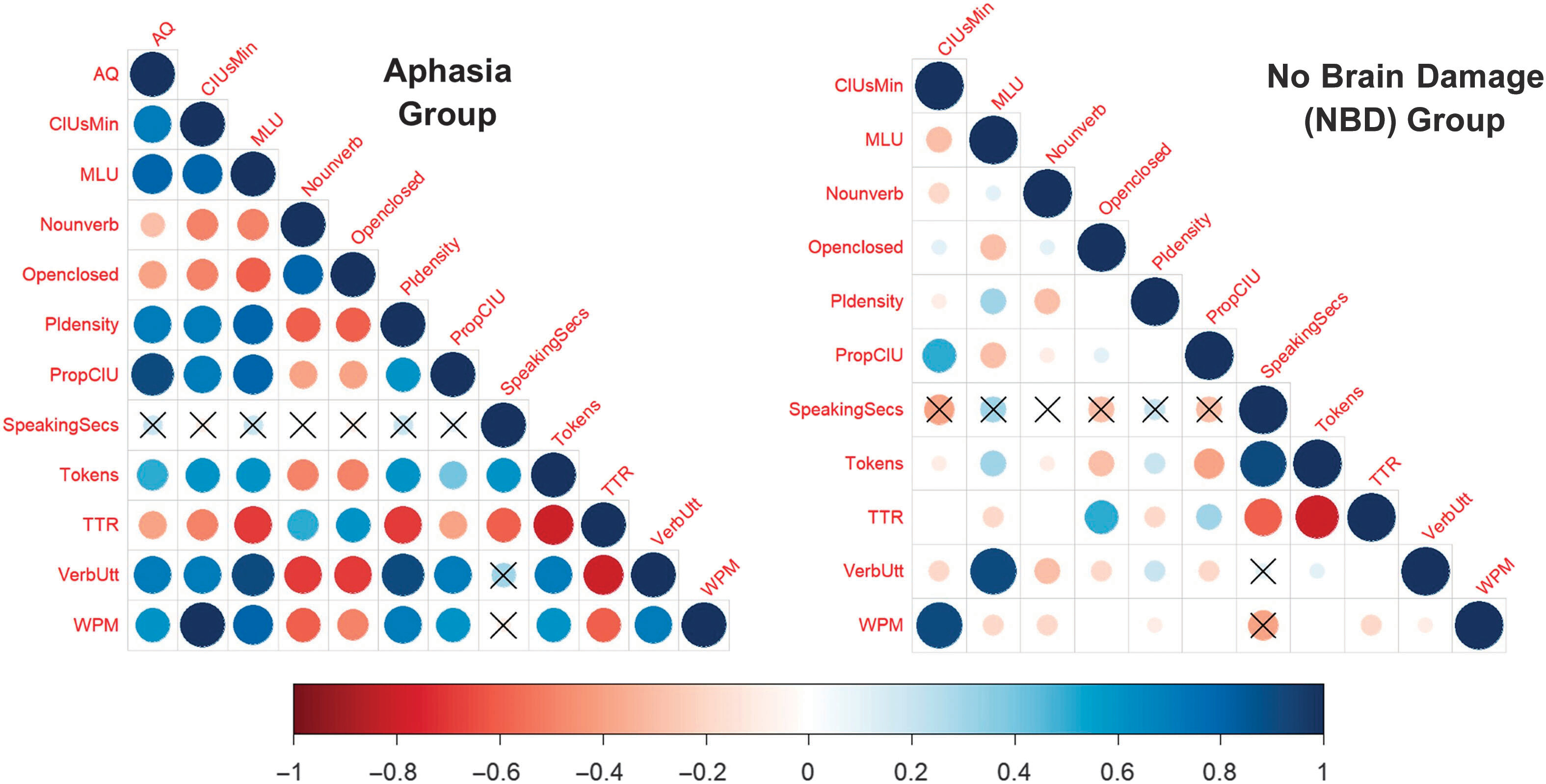 When speaking data is averaged across tasks
Sig. diff between test & retest
Relationship magnitude
Absolute agreement / reliability
Standard error of measurement & minimal detectable change 90%
MDC based on specific group data, not generalizable outside of this sample

E.g: this group would need to increase CIUs/min by 15.79 for clin. change at 90%
Generally acceptable agreement, especially lexical/informativeness and fluency/efficiency*not so great* syntactic
Most have strong positive relationship & no significant difference at Retest (but: see yellow boxes)
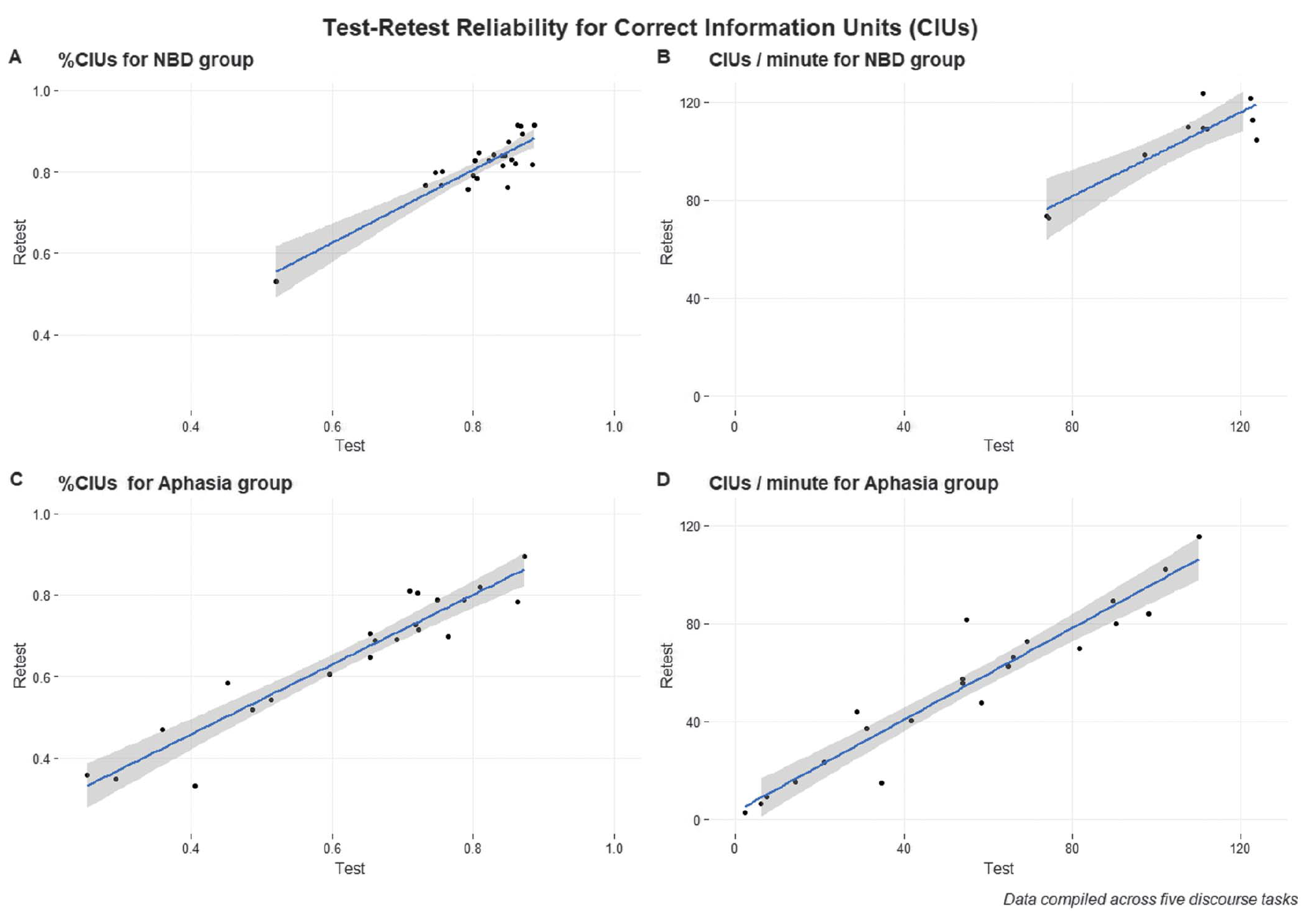 Good-to-excellent %CIUs and CIUs/min when collapsing across tasks, for both groups
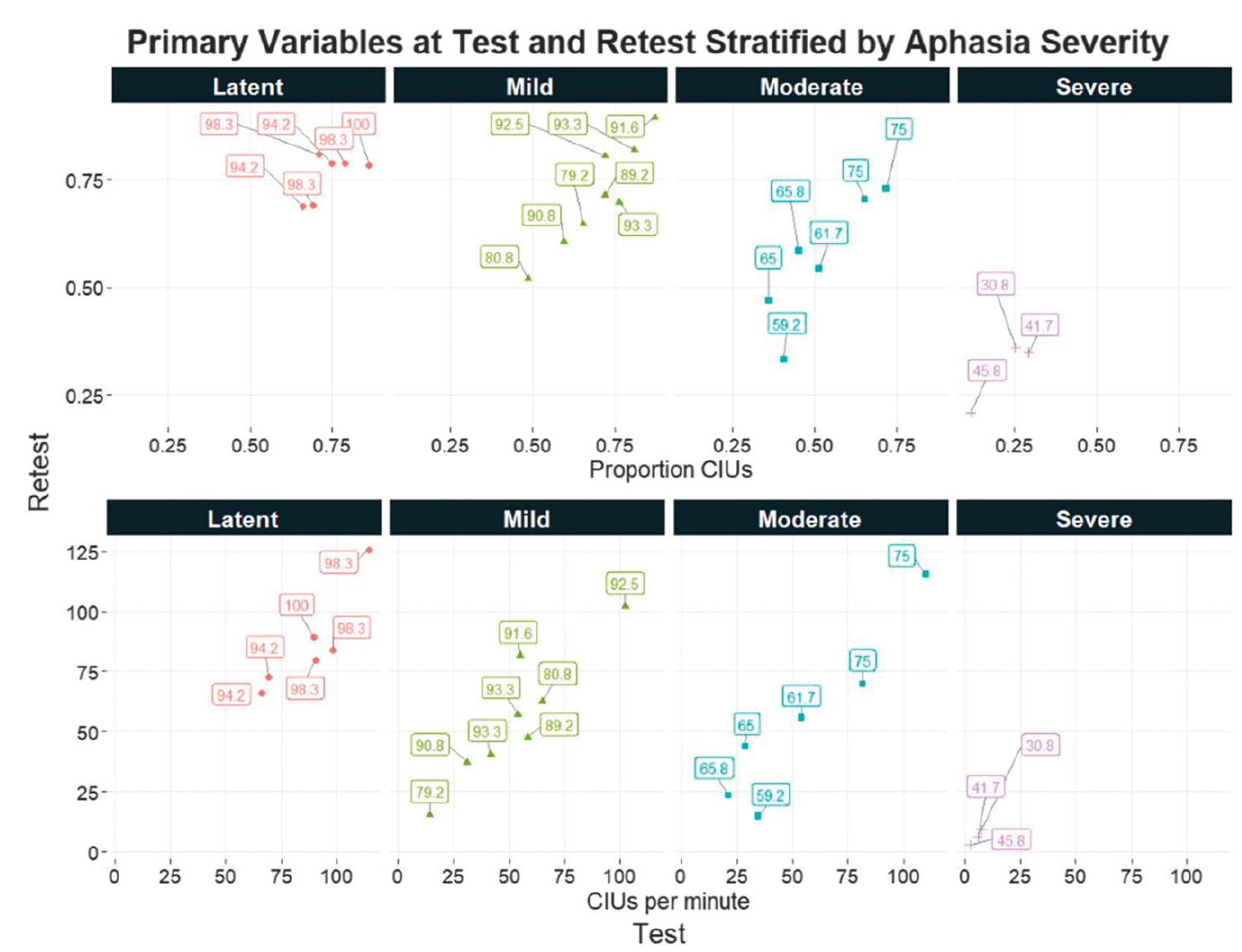 Relatively small influence of aphasia severity on primary variables (averaged across tasks)

** note all slopes are positive and relatively linear [dashed lines]
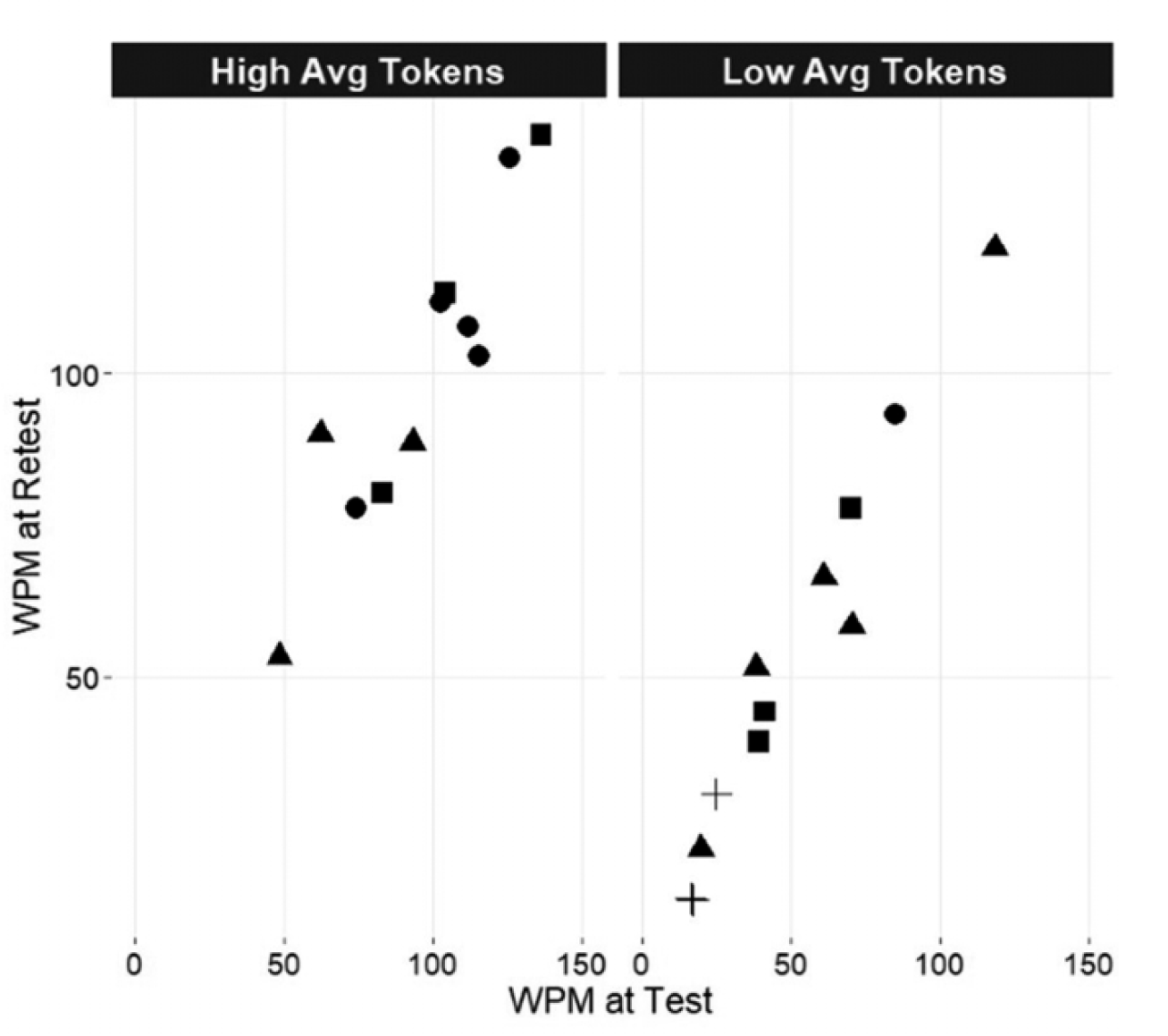 Task length (words) also didn’t have a large impact on reliability (when language averaged across tasks)

[dashed line = slopes]
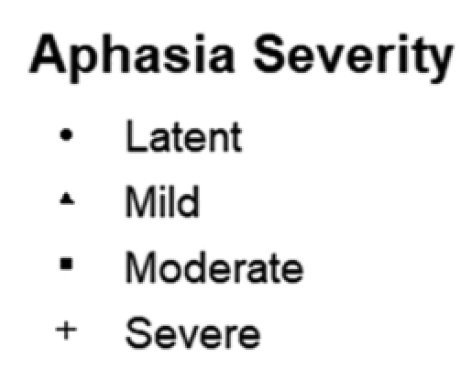 Reliability varies by task & group & metric
Summary:
Fluency/efficiency & lexical / informativeness proxies most reliable across tasks for both groups
Aphasia group more reliable across tasks than NBD group
Count = # acceptable metrics summed across tasks
11 Aphasia
6 NBD
9 Aphasia
7 NBD
11 Aphasia
0 NBD
Reliability is highly task, metric & group dependent
Some interaction with aphasia severity and gross output (words), but these explain far less variance than task itself
By task
6 Aphasia
3 NBD
6 Aphasia
3 NBD
8 Aphasia
3 NBD
4 Aphasia
2 NBD
7 Aphasia
2 NBD
Major conclusions
Lexical/informativeness and fluency/efficiency discourse metrics show good-to-excellent test-retest reliability in both groups 
these measures are likely most sensitive to demonstrating change after tx 
don’t confuse a ‘reliable’ measure in a control group to also be reliable in an aphasia group and vice versa

test-retest reliability is important to evaluate for each discourse metric across tasks and for each task 
don’t assume that a measure will be reliable across different tasks

important to establish a double baseline or otherwise stable baseline (e.g., multiple baseline, single-subject design)
what’s next?
By improving how and what we measure in discourse, we can improve its use in assessment and treatment clinically, and improve the robustness of research concerning discourse
Larger test-retest design (ongoing: R01DC008524)
Work closely with key stakeholders (individuals with aphasia, speech-language pathologists) to improve existing spoken discourse assessment & analysis tools to improve validity and implementation (collaborating with Dr. Sarah Grace Dalton @ Marquette)
Synthesize multimodal work with spoken discourse work (see Stark & Cofoid 2021 for gesture-related research by task)
Synthesize inner speech work with spoken discourse work (see Stark et al., 2017; newly accepted Alexander et al., forthcoming in Aphasiology!)
What else?
Questions & chat time
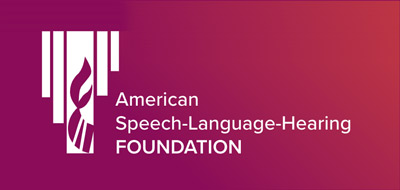 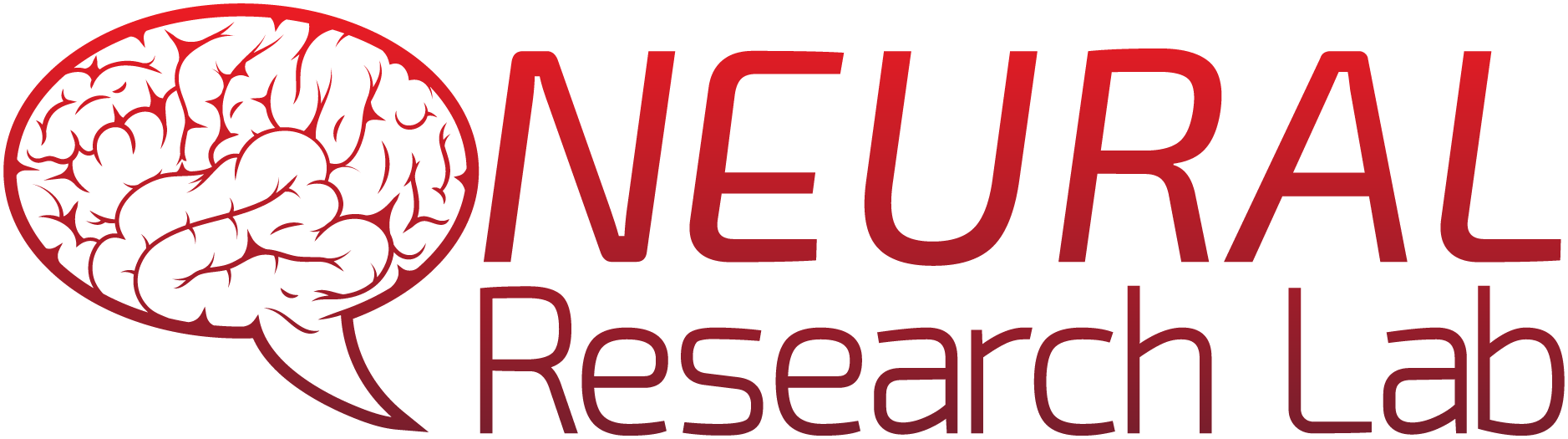 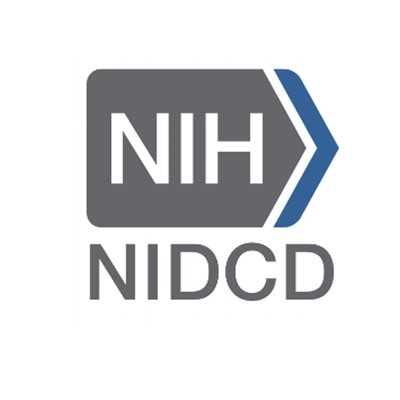 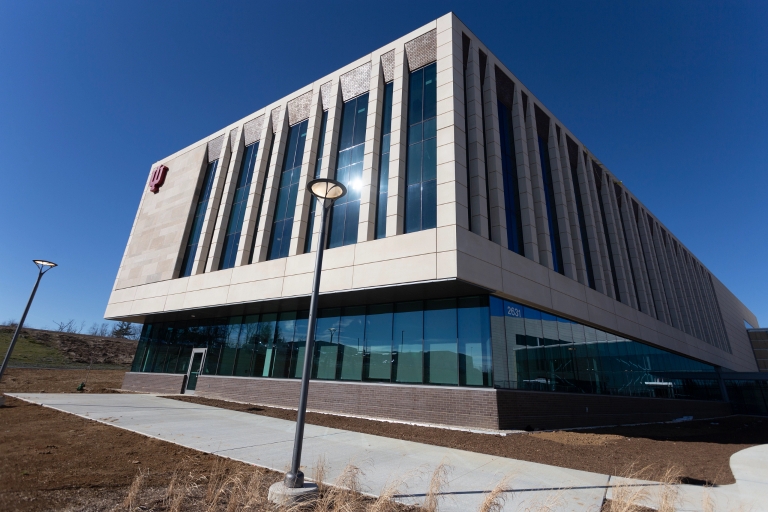 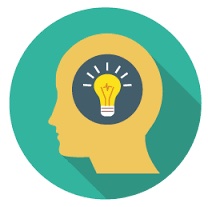 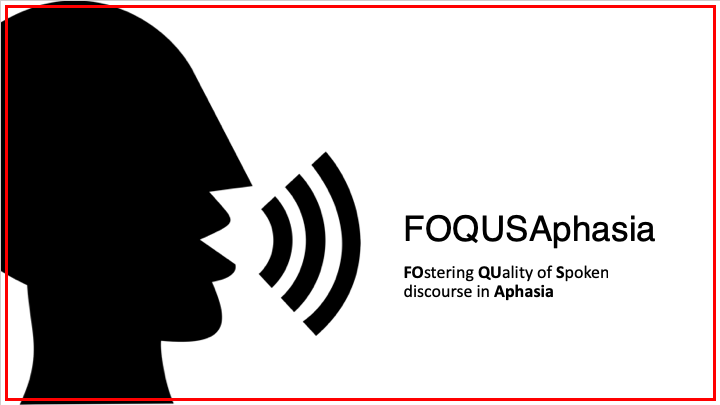 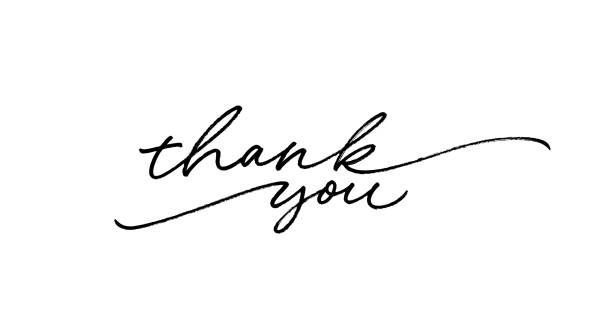 %CIUs for CINDERELLA ONLY, Aphasia group
Red = long sample (>median [529 tokens])
Blue = shorter sample (<= median)

Sample Length
%CIUs for CINDERELLA ONLY, Aphasia group
Red = less severe (>75 AQ)
Blue = more severe (<= 75 AQ)

Aphasia Severity
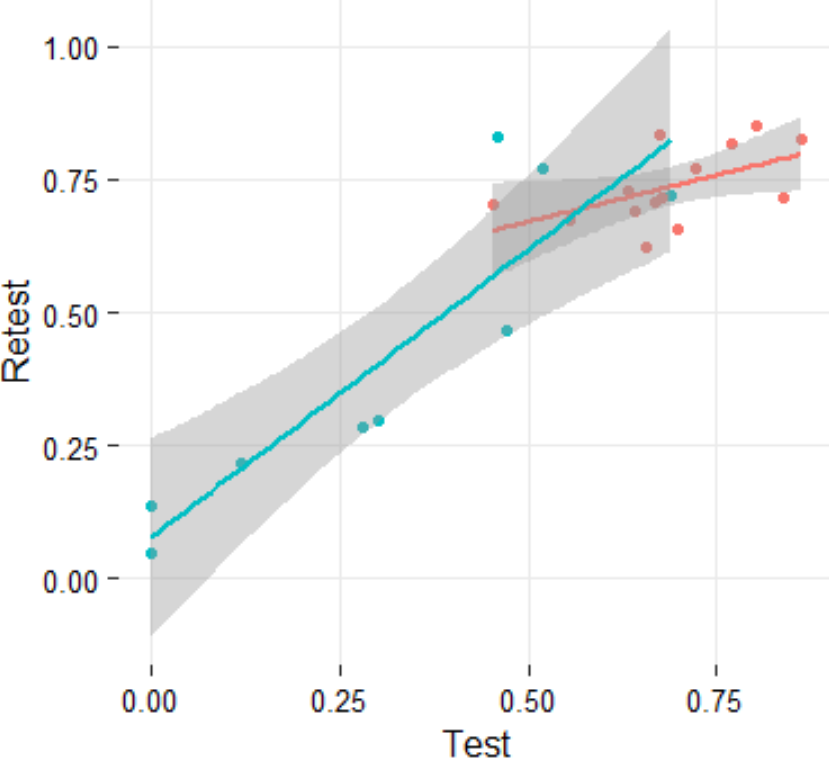 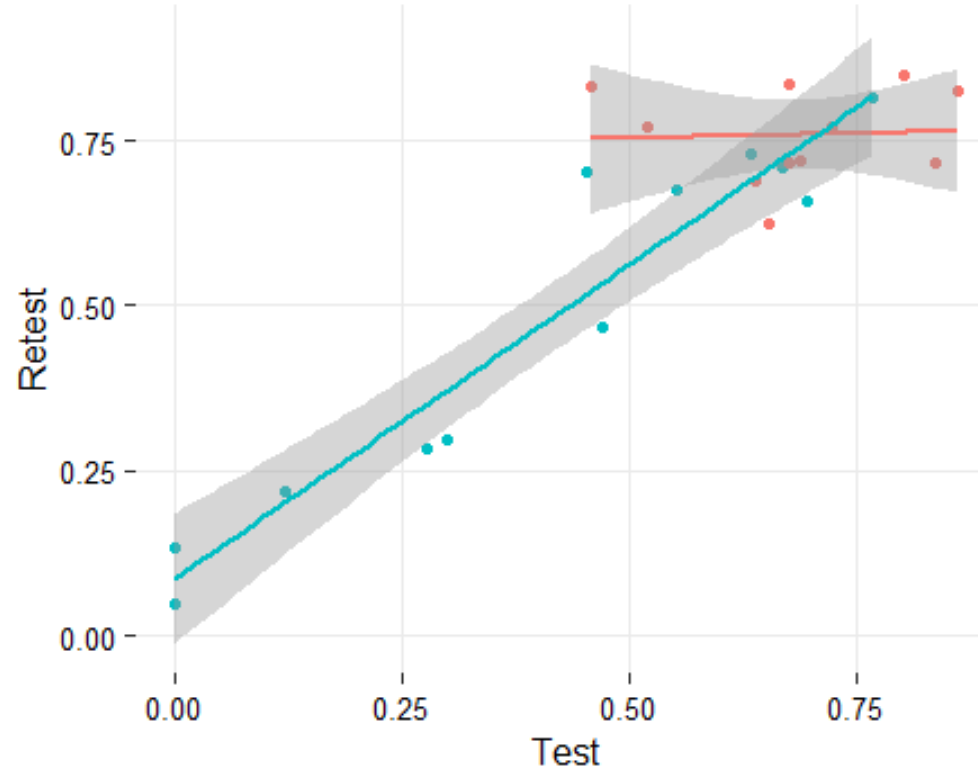 longer samples (& more mild aphasia) seem to produce less reliable CIUs for *Cinderella* (not necessarily the case for every task)
Sample length’s influence on reliability is task dependent CHECK THAT THIS IS STILL TRUE & CHECK GRAPHS
%CIUs across tasks, NBD group
Red = long sample (>median [192])
Blue = shorter sample (<= median)
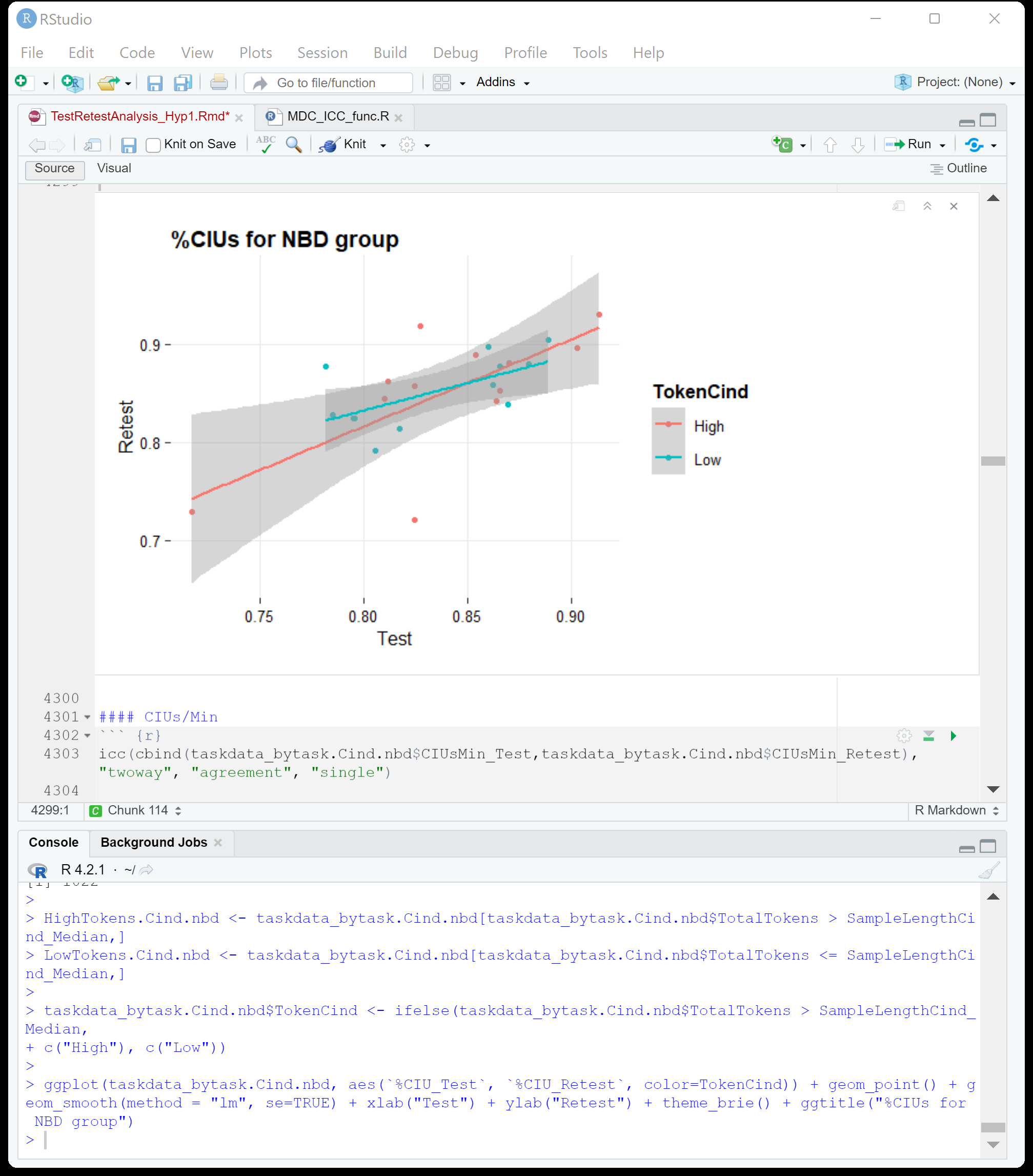 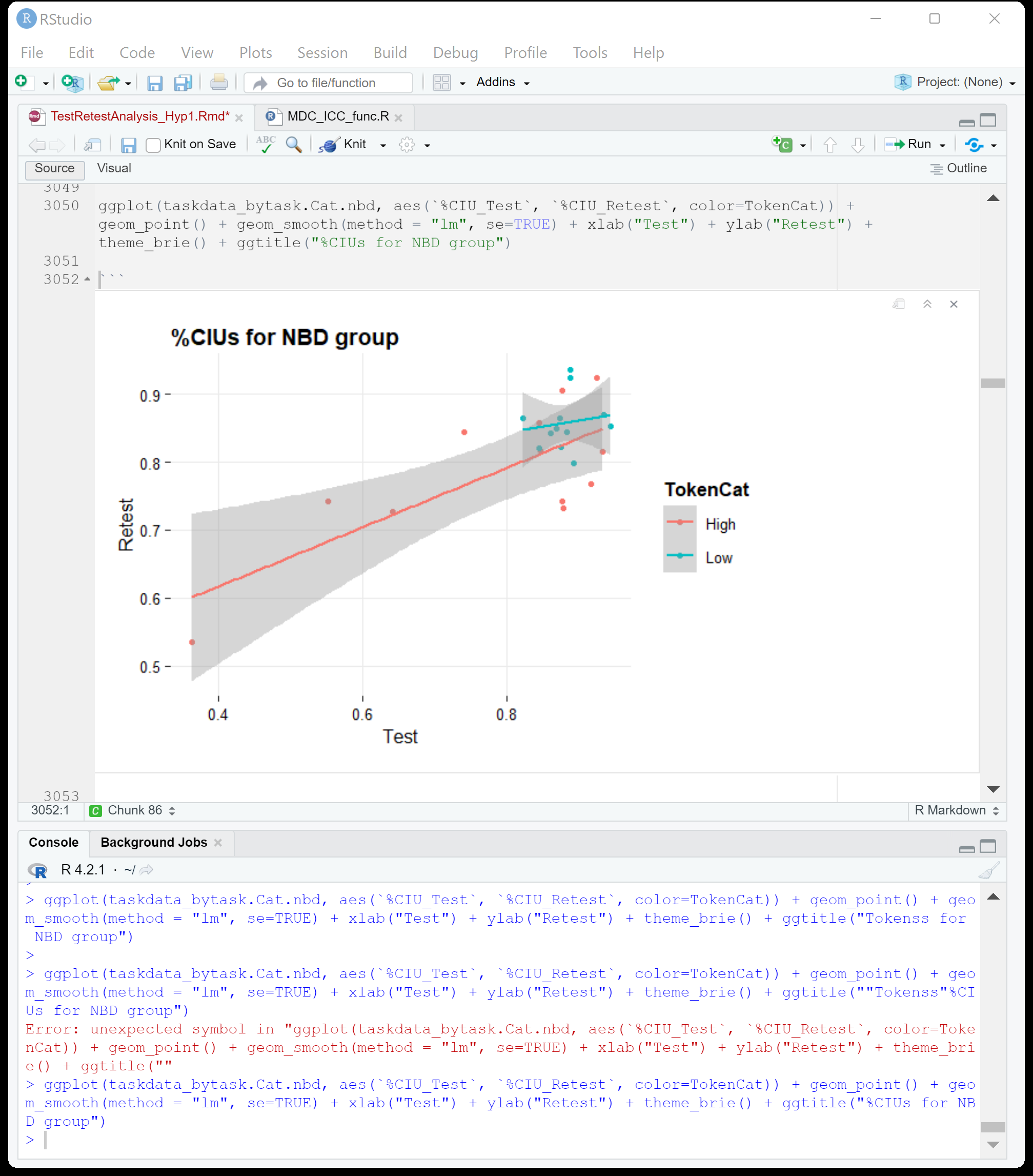 Cinderella Task Only
(median = 1022 words)
Cat Task Only
(median = 311 words)
Longer samples seem to produce more reliable CIUs for controls, albeit small difference